Муниципальный район «Балейский район»
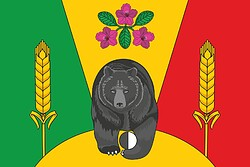 ОТЧЕТ  ДЛЯ 
ГРАЖДАН
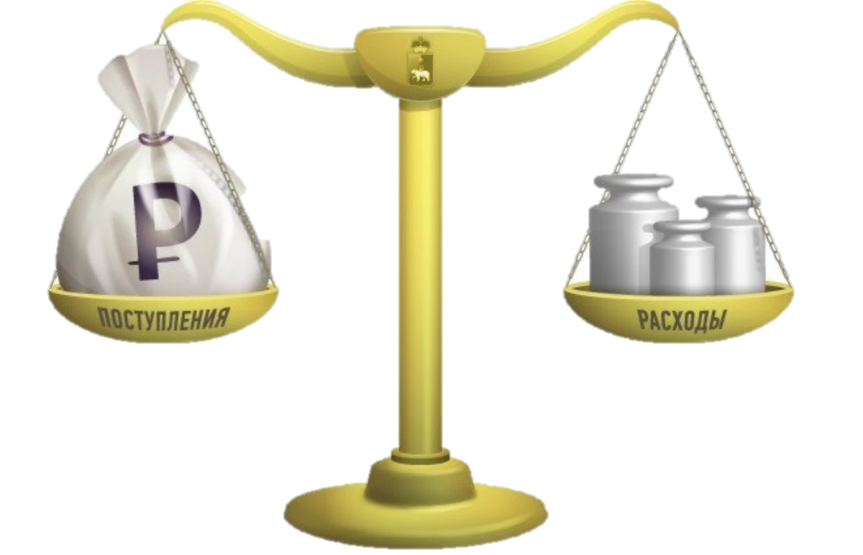 ОТЧЕТ для граждан  подготовлен на основанииРешения Совета муниципального района «Балейский район» об  исполнении бюджета муниципального района «Балейский район» за 2023 год  № 390 от 25.06.2024 года.
1
Балейскийрайон
« Отчет для граждан» познакомит вас с положениями одного из основных финансовых документов муниципального района «Балейский район» –отчета об исполнении бюджета муниципального  района «Балейский район» за 2023 год
            Представленная информация предназначена для широкого круга пользователей и будет интересна и полезна как студентам, педагогам, врачам, молодым семьям, так и муниципальным служащим, пенсионерам и другим категориям населения, так как бюджет района затрагивает интересы каждого жителя Балейского  района
 Мы постарались в доступной и понятной форме для граждан, показать
основные показатели исполнения  бюджета  муниципального района.
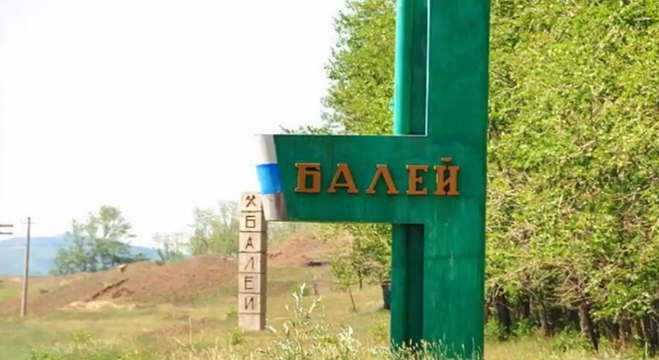 2
Бюджетный процесс –ежегодное формирование и 
исполнение бюджета
Утверждение бюджета на очередной финансовый год и плановый период
Исполнение бюджета в текущем году
Формирование отчета об исполнении бюджета предыдущего года
Утверждение отчета об исполнении бюджета предыдущего года
Рассмотрение проекта бюджета на очередной год и плановый период
Исполнение бюджета- это этап бюджетного процесса, который начинается с момента утверждения решения о бюджете законодательным (представительным) органом муниципального образования и продолжается в течении финансового года.
Исполнение бюджета – процесс сбора и учета доходов и осуществление расходов на основе сводной бюджетной росписи и кассового плана. 
Можно выделить следующие этапы исполнения бюджета: 
Исполнение бюджета по доходам,
 Исполнение по расходам, 
Составление и утверждение отчета об исполнении бюджета.
4
Глоссарий
Бюджет - форма образования и расходования денежных средств, предназначенных для 
финансового обеспечения задач и функций государства и местного самоуправления.
        Администратор доходов бюджета - орган государственной власти, орган местного самоуправления, орган местной администрации, орган управления государственным внебюджетным фондом, ЦБ РФ, казенное учреждение, осуществляющие в соответствии с законодательством Российской Федерации контроль за правильностью исчисления, полнотой и своевременностью уплаты, начисление, учет, взыскание и принятие решений о возврате (зачете) излишне уплаченных (взысканных) платежей, 
пеней и штрафов по ним, являющихся доходами бюджетов бюджетной системы РФ.
       Доходы бюджета - денежные средства, поступающие в бюджет, за исключением средств, являющихся 
в соответствии с Бюджетным кодексом РФ источниками финансирования дефицита бюджета.
      Налог - обязательный, индивидуально безвозмездный платеж, взимаемый с физических и юридических 
лиц для финансового обеспечения деятельности государства и (или) муниципальных образований.
       Налоговые доходы - доходы от предусмотренных законодательством РФ о налогах и сборах
 федеральных налогов и сборов, в том числе от налогов, предусмотренных специальными 
налоговыми режимами, региональных и местных налогов, а также пеней и штрафов по ним.
      Неналоговые доходы - доходы от использования имущества, находящегося в государственной или муниципальной собственности, доходы от продажи имущества (кроме акций и иных форм участия
 в капитале, государственных запасов драгоценных металлов и драгоценных камней), находящегося 
в государственной или муниципальной собственности, доходы от платных услуг, оказываемых
 казенными учреждениями, средства, полученные в результате применения мер гражданско-
правовой, административной и уголовной ответственности, в том числе штрафы, 
конфискации, компенсации и иные суммы принудительного изъятия.
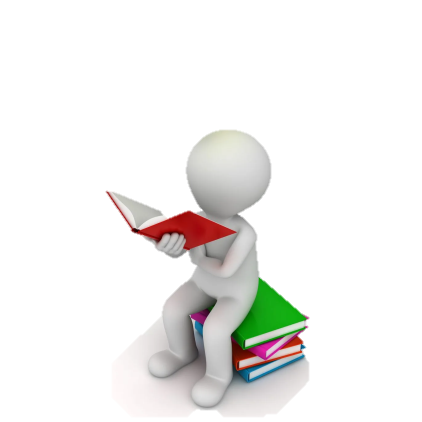 5
Глоссарий
Безвозмездные поступления - поступающие в бюджет денежные средства на безвозмездной основе из бюджетов других уровней (межбюджетные трансферты), от физических и юридических лиц. 
  Дотация - межбюджетный трансферт, предоставляемый на безвозмездной и безвозвратной основе без установления направлений и (или) условий их использования. Дотации выделяются из бюджета вышестоящего уровня в случаях, если закрепленных и регулирующих доходов не достаточно для формирования минимального бюджета нижестоящего территориального уровня.
  Субсидия —  межбюджетный трансферт ,предоставляемый в целях софинансирования расходных обязательств
  Субвенция —  межбюджетный трансферт ,предоставляемый в целях финансового обеспечения расходных обязательств  по переданным полномочиям. Имеет конкретные цели; в отличие от дотации (которая не имеет цели в принципе) подлежат возврату в случае отклонения от цели.
  Расходы бюджета - это выплачиваемые из бюджета денежные средства (социальные выплаты населению, содержание государственных учреждений (образование, ЖКХ, культура и другие) капитальное строительство и другие), за исключением средств, являющихся в соответствии с Бюджетным кодексом РФ источниками финансирования дефицита бюджета.
  Главный распорядитель бюджетных средств (ГРБС) - орган государственной власти, орган управления государственным внебюджетным фондом, орган местного самоуправления, орган местной администрации, а также наиболее значимое учреждение науки, образования, культуры и здравоохранения, имеющие право распределять бюджетные ассигнования и лимиты бюджетных обязательств между подведомственными распорядителями и (или) получателями бюджетных средств. 
  Государственная (муниципальная) программа- система мероприятий (взаимоувязанных по задачам, срокам осуществления и ресурсам) и инструментов государственной политики, обеспечивающих в рамках реализации ключевых государственных (муниципальных) функций достижение приоритетов и целей государственной (муниципальной) политики в сфере социально-экономического развития и безопасности.		
Профицит - превышение доходов над расходами бюджета.
Дефицит - превышение расходов бюджета над его доходами.
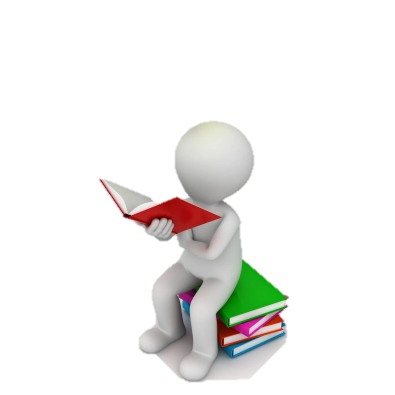 6
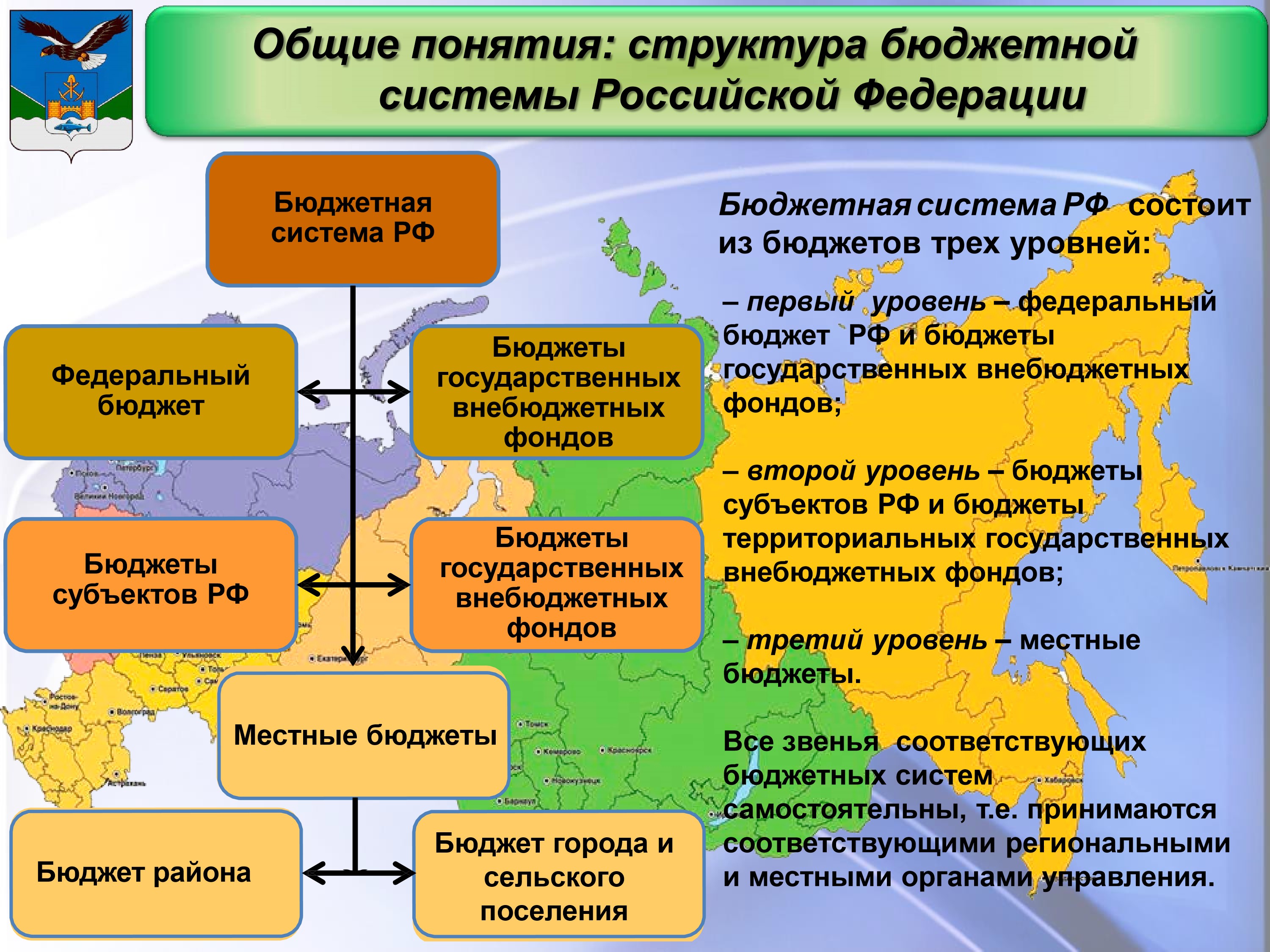 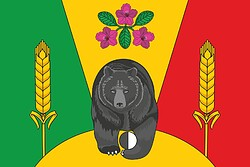 7
Участники бюджетного процесса
8
Основные приоритеты бюджетной и налоговой политики Балейского муниципального района
Обеспечение сбалансированности и
 устойчивости бюджетной системы муниципального района
Управление муниципальным 
долгом
Повышение прозрачности 
бюджета и бюджетного
 процесса
Повышение эффективности
 бюджетных расходов
Совершенствование программного метода планирования расходов
9
Основные параметры 
бюджета Балейского муниципального района
2023 год
Доходы в сумме  1 380 823 020 рублей 10 копеек;
Расходы в сумме 1 326 774 805 рублей 23 копейки;
Профицит  в сумме 54 048 214 рублей 87 копеек.
10
Доходы бюджета Балейского муниципального района
Неналоговые
доходы
Безвозмездные 
поступления
Налоговые
доходы
Налог на доходы  физических лиц;
Налог на добычу полезных ископаемых;
Акцизы на нефтепродукты;
Государственная пошлина;
Налог по упрощенной системе налогообложения;
Единый с/х налог;
Налог, взимаемый в связи с применением патентной системы налогообложения.
Поступающие в бюджет денежные средства на безвозвратной и безвозмездной основе из бюджетов других уровней (межбюджетные трансферты в виде дотаций, субсидий, субвенций), а также перечисления от физических и юридических лиц.
Доходы от сдачи в аренду  муниципального имущества;
Доходы от аренды земельных участков;
Поступления штрафных санкций;
Плата за негативное воздействие на окружающую среду;
Поступления от продажи муниципального имущества;
Доходы от оказания платных услуг.
11
Структура доходов бюджета муниципального района «Балейский район" в 2023 году
тыс. руб.
12
Объем доходов бюджета муниципального  района «Балейский  район» в 2023 году
Безвозмездные поступления
Неналоговые доходы
Налоговые доходы
Доходы от оказания платных услуг 
12 912,0 тыс. рублей
Субвенции 
322 775,3 тыс. рублей
НДФЛ
209 543,3 тыс. рублей
Аренда имущества
  283,6 тыс. рублей
Акцизы 
13 388,9 тыс. рублей
Аренда земли  
3 137,3 тыс. рублей
Дотации  
284 949,4 тыс. рублей
Налоги на совокупный доход
5 073,8 тыс.рублей
Прочие неналоговые  
1 461,7 тыс. рублей
Субсидии 
216 048,4 тыс. рублей
Штрафы 
1 146,1 тыс. рублей
НДПИ
82 122,7 тыс. рублей
Прочие от использования имущества 
449,0 тыс. рублей
Иные межбюджетные трансферты 
     224 640,8 тыс.рублей
Гос. пошлина
2 066,6 тыс.рублей
Плата за негативное  воздействие  
812,6 тыс. рублей
.
Возврат остатков субсидий, субвенций прошлых лет 
 -319,9 тыс.рублей
От реализации имущества 
310,2 тыс. рублей
14
15
Расходы Балейского муниципального района
Расходы   бюджета   –   выплачиваемые   из   бюджета   денежные   средства, за исключением средств, являющихся в соответствии с бюджетным Кодексом источниками финансирования дефицита бюджета.

Формирование расходов осуществляется в соответствии с расходными обязательствами, обусловленными установленным законодательством разграничением полномочий, исполнение которых должно происходить в очередном финансовом году за счет средств соответствующих бюджетов.
Принципы формирования расходов бюджета:
По разделам;
По ведомствам;
По муниципальным программам.
16
РАСХОДЫ
По ведомствам
По функциям государства
По типам расходных обязательств
По государственным программам
Расходы бюджетов по основным функциям
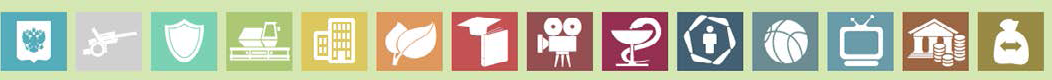 Национальная оборона
Охрана окружающей среды
Социальная политика
Национальная экономика
Культура
Средства массовой информации
Межбюджетные трансферты общего характера (дотации)
Физическая культура и спорт
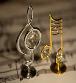 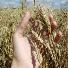 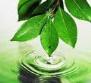 Здравоохранение
Общегосударственные вопросы
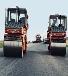 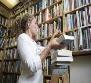 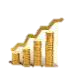 Жилищно-коммунальное хозяйство
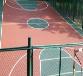 Образование
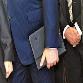 Национальная безопасность и правоохранительная деятельность
Обслуживание государственного муниципального долга
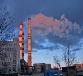 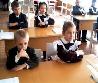 17
Расходы бюджета по разделам и подразделам бюджетной классификации
18
Структура расходов бюджета в 2023 году – 1 326 774,80 тыс. руб. в т.ч.
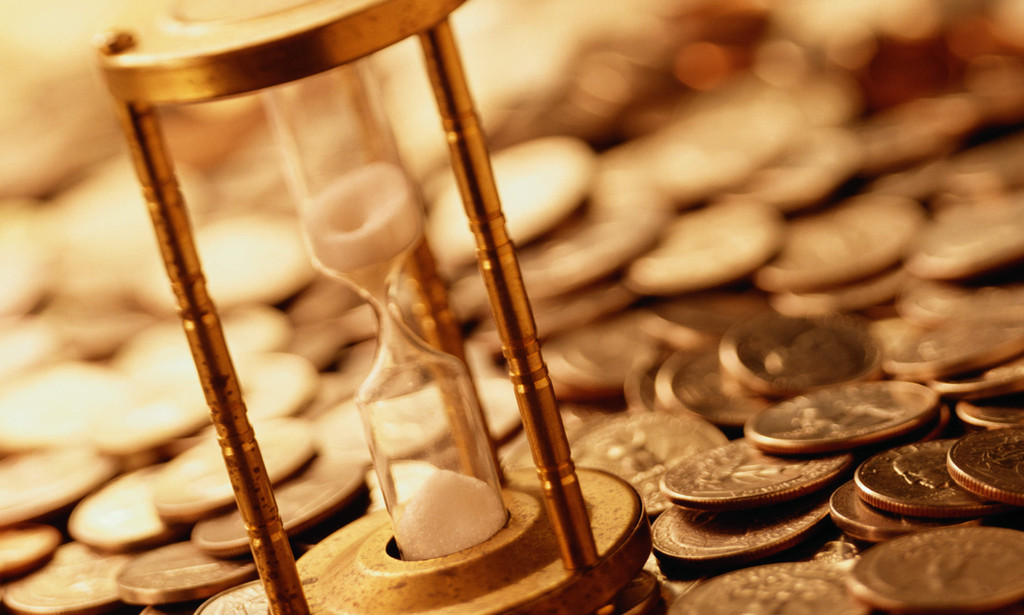 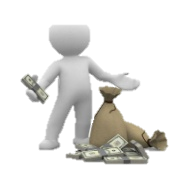 19
20
Муниципальный долг бюджета муниципального района «Балейский район»
Динамика муниципального долга
22
КОНТАКТНАЯ ИНФОРМАЦИЯ
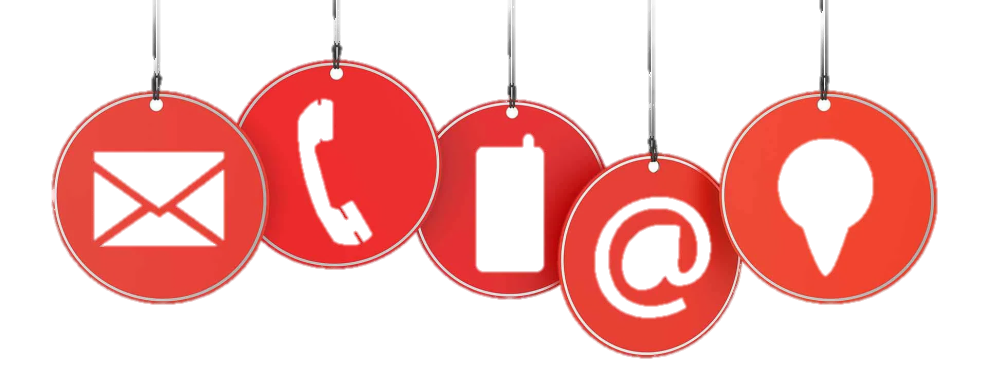 673450, Забайкальский край, г. Балей, ул. Ленина, 24
Телефон: 8(30232) 5-10-59, 5-15-99
Электронная почта: baley@bk.ru
23